GOOD MORNING
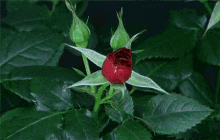 Teacher Introduction
Name : Prosenjit Das
Bailtoly Poschimpara  GPS.
Fakirhat, Bagerhat.
Lesson Introducton
Class: Two
Subject: English
Title of lesson: Class room language
Text: Stand up…………book.
Date: 14.03.2020
Time: 40 minutes.
Learning Outcomes
By the end of the lesson  students will able to..
Read the text with correct pronunciation.
Give instructions.
Know some new words.
Now we will see some pictures
Present the lession
Class room language
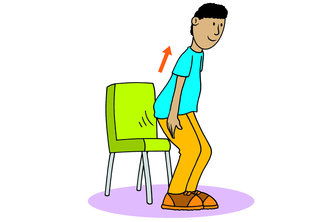 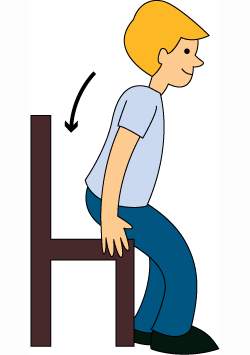 Stand up.
Sit down.
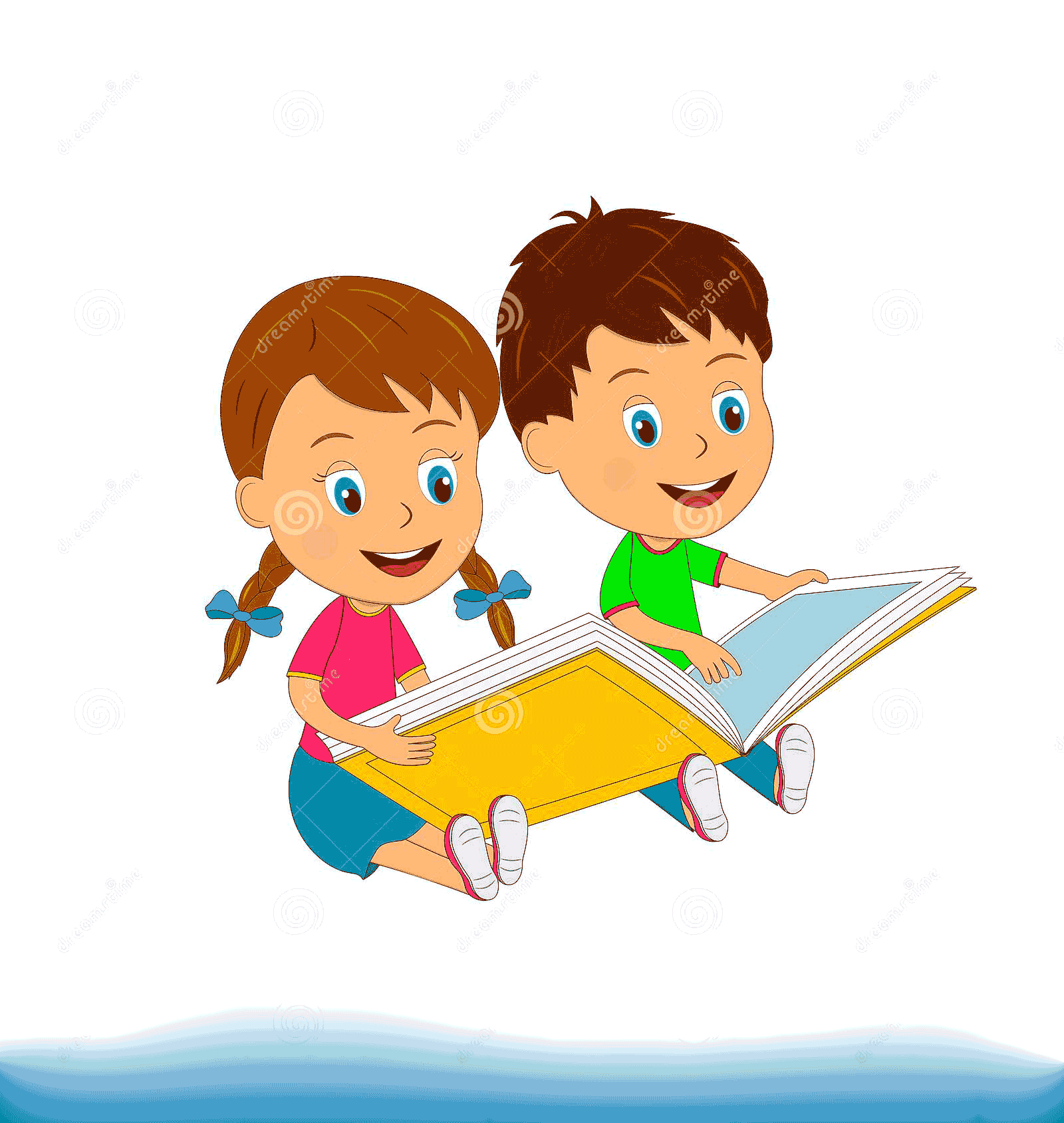 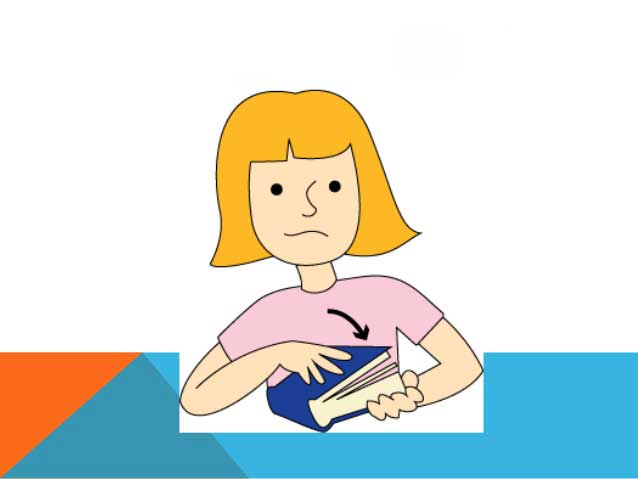 Open your book.
Close your book.
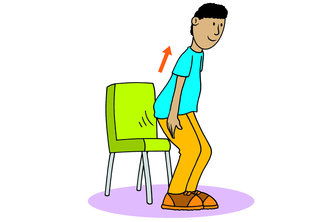 Close
your
book
stand
up
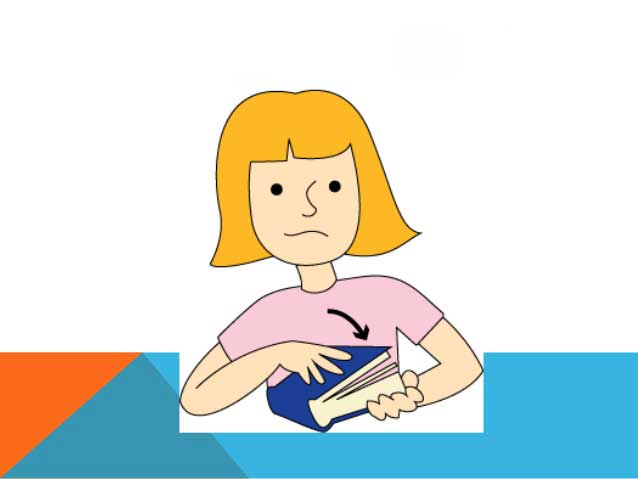 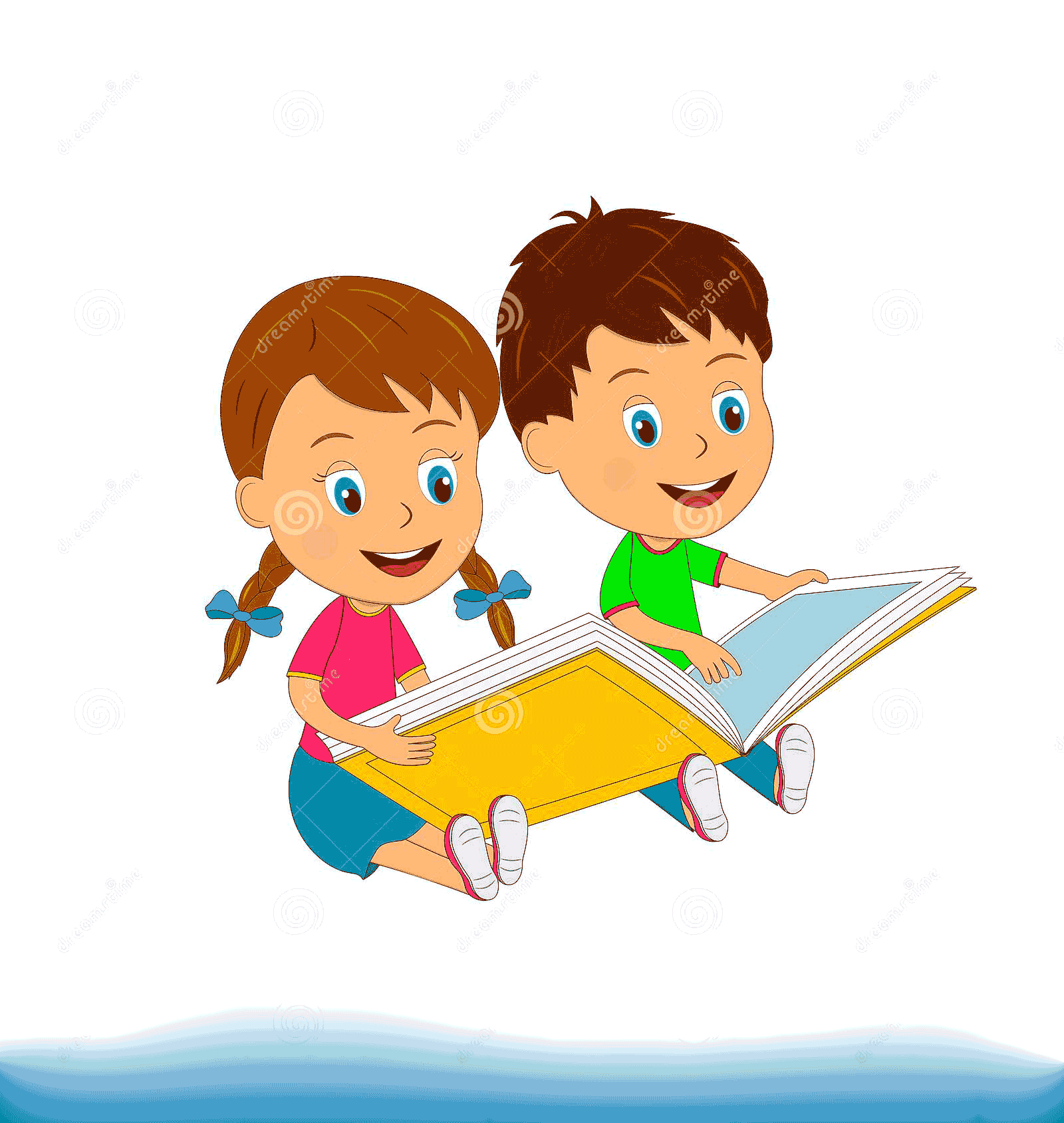 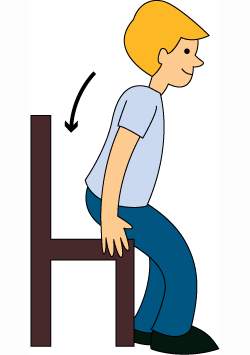 sit
down
Open
your
book
Now get out your English book and open at page-------
Dear students , now I will read first four instructions.  You all listen to me attentively
Now, everyboby read the instructions.
Now we will learn Bengali from English
Stand up
‡mvRv n‡q `vuovI|
Sit down
e‡mv
Open your book
‡Zvgvi eB †Lvj|
Colse your book
‡Zvgvi eB eÜ Ki|
Individual work
Write down instructions for each one.
Group work
Group A : Write down any two instructions.
Group B : Write down any two instructions.
Matching
Assessment
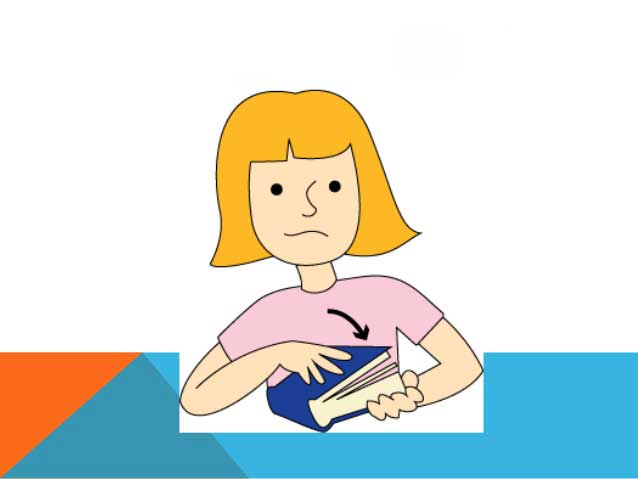 1
Stand up
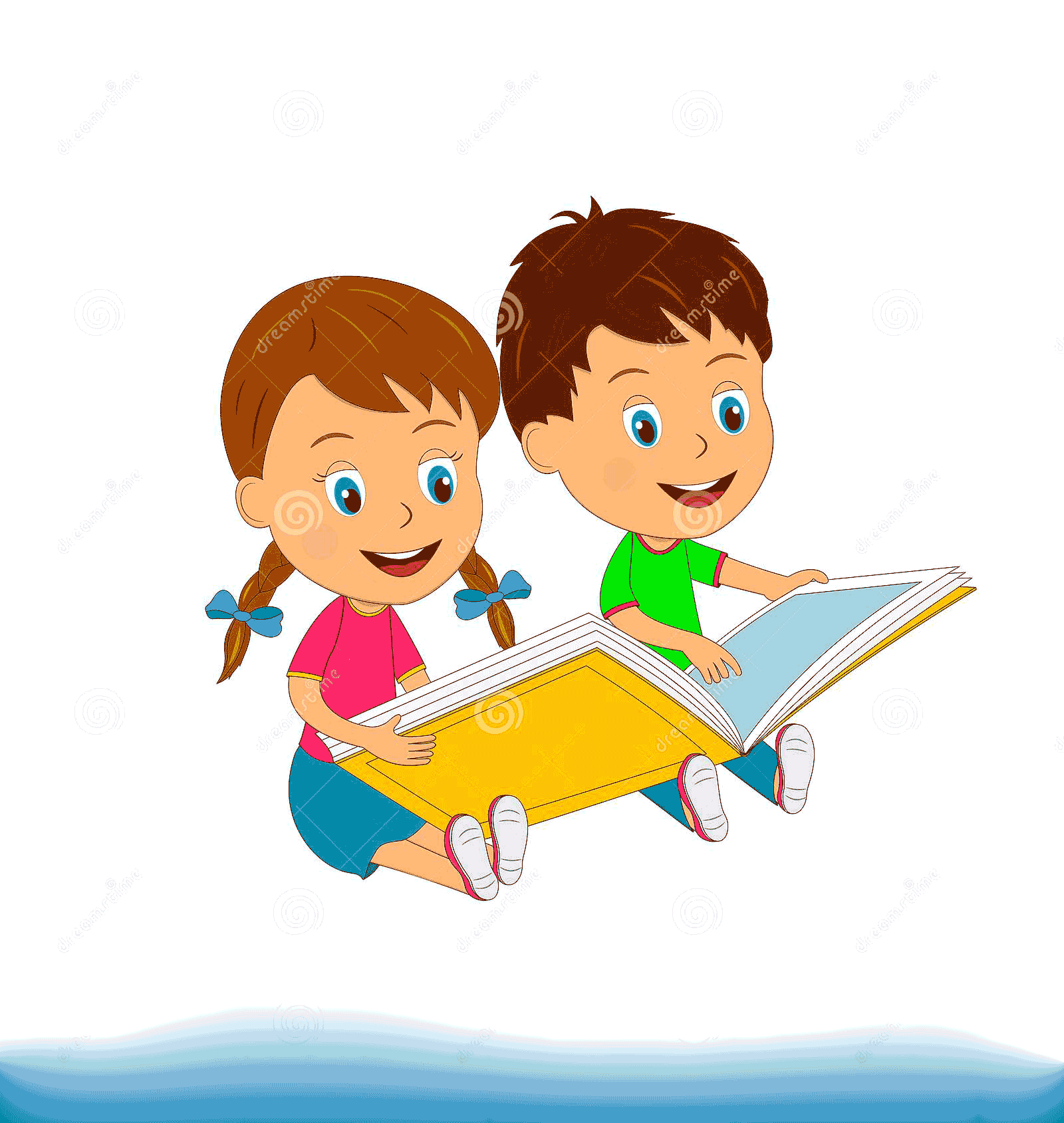 2
Sit down
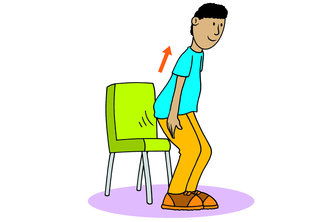 3
Close your book
Open your book
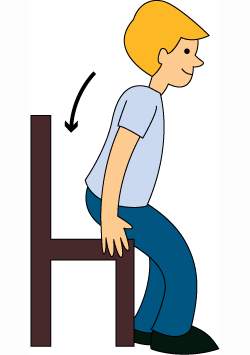 4
Fill in the blanks.
your
1. Colse your book.
2. Open your book.
book
3. Stand up.
up
Sit
4. Sit down.
Thanks a lot 
dear students.